Dan sigurnijeg interneta“Zajedno za bolji internet”Andreja Vincek EvićOŠ Tordinci, 11.2.2020.
<number>
Kako koristiti i pronaći javno dostupne stranice i materijale :
https://csi.hr/
https://www.dansigurnijeginterneta.org/
http://sini.hr/
 https://csi.hr/p/opis-dana-sigurnijeg-interneta-2020-godine-247
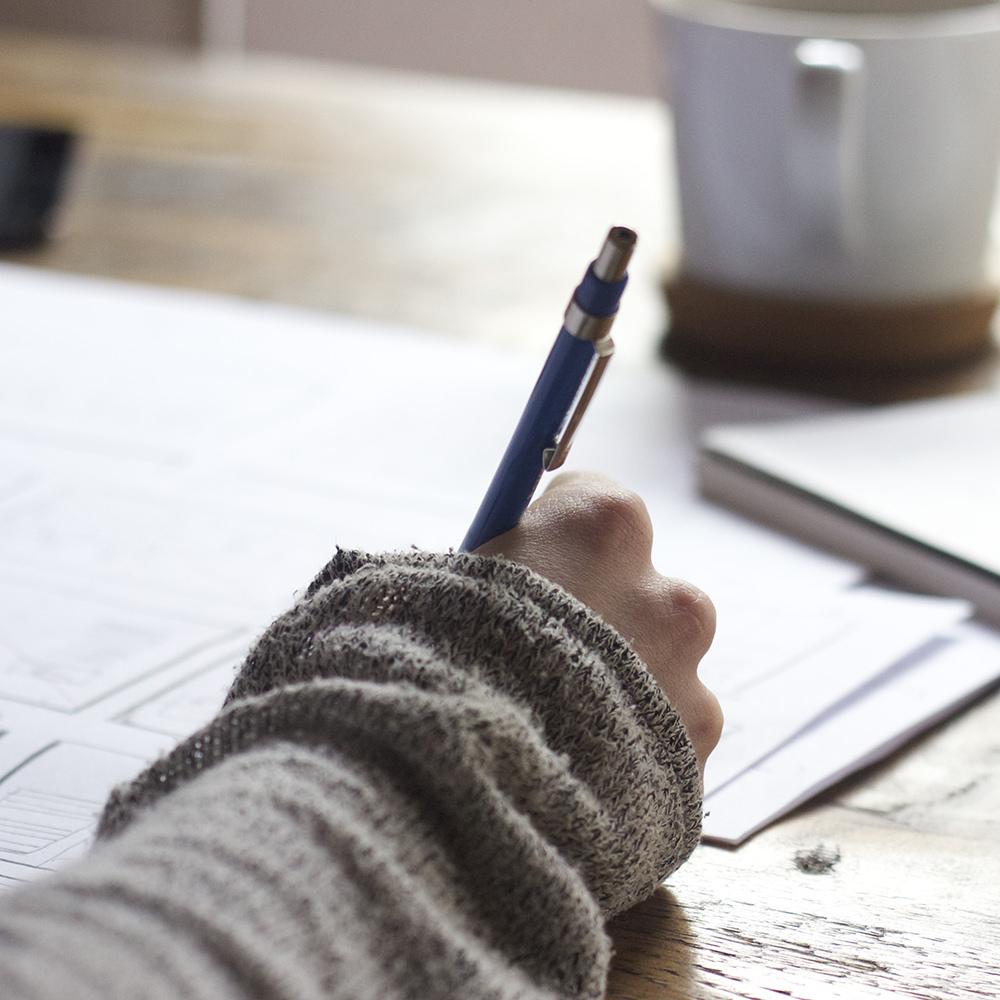 <number>
Kontrola vremena provedenog pred malim ekranima
Upute na linkovima ispod: 
http://sini.hr/?p=2052

 Upute za postavljanje roditeljskog nadzora
(TikTok i ostale aplikacije)
http://sini.hr/?p=2047
Kako djeca vide internet:https://www.youtube.com/watch?v=EDsu1y3pz8Q
<number>
UKOLIKO TREBATE POMOĆ I PODRŠKU U SLUČAJU NASILJA PREKO INTERNETA ILI SAVJET KAKO SE ZAŠTITI NA INTERNETU, NE ZNATE ŠTO NAPRAVITI I KAKO SE NOSITI S NEPRIMJERENIM SADRŽAJEM, NAZOVITE CENTAR ZA SIGURNIJI INTERNET NA BESPLATAN I ANONIMAN TELEFONSKI BROJ ZA DJECU I RODITELJE: 0800 606 606.
KVIZ ZA DJECU I RODITELJE
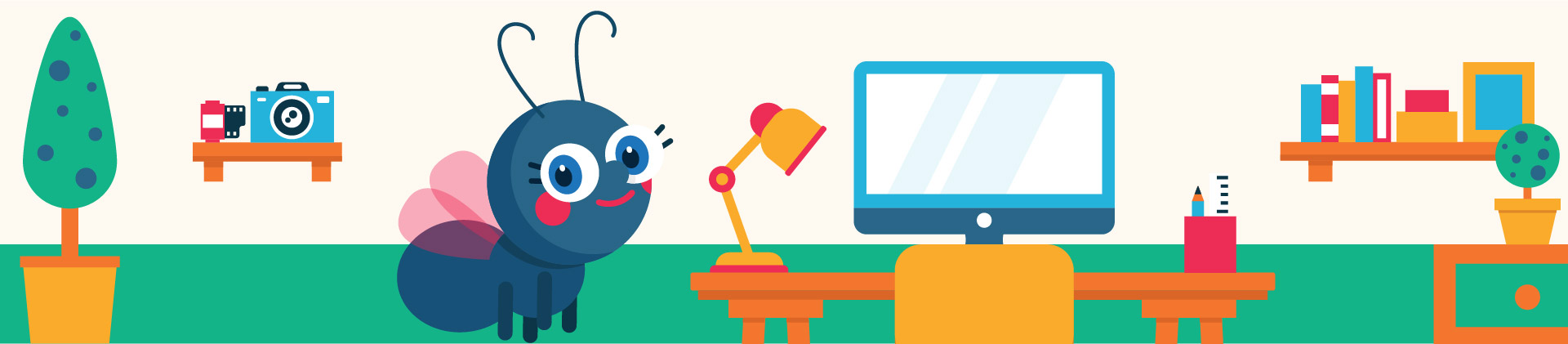 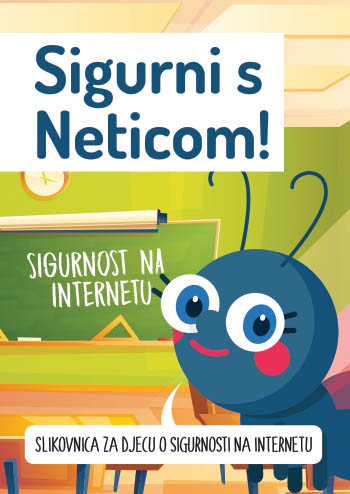 https://www.netica.hr/2018/10/26/slikovnica-sigurni-s-neticom/
http://www.netica.hr/
Multimedijska igra "Sigurnost djece na internetu"
Modul 1 za učenike 1. i 2. razreda OŠ
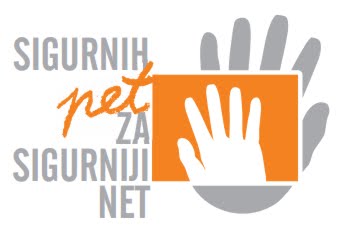 http://www.petzanet.hr/igre
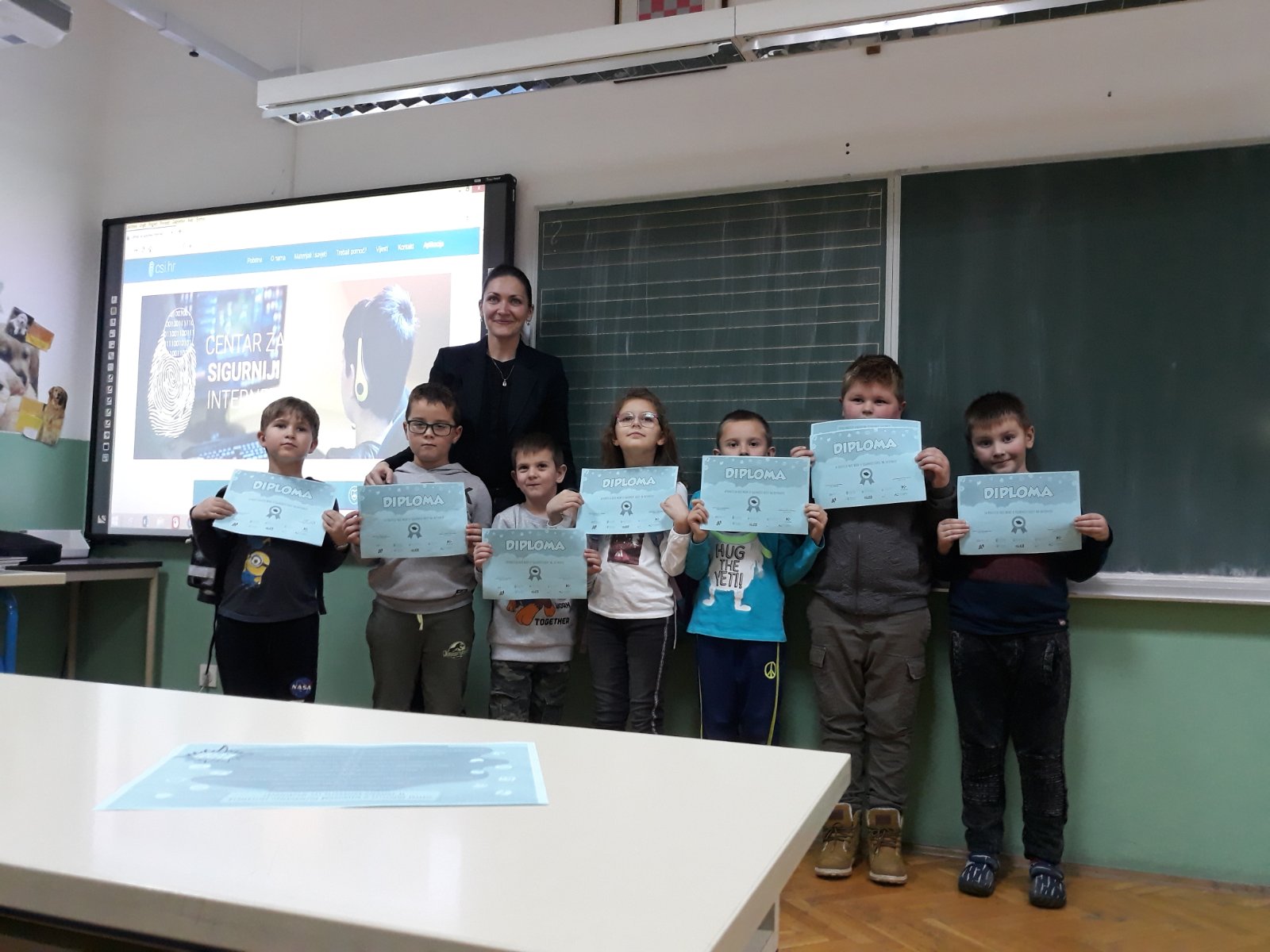 <number>
Pokret za sigurniji internet
Dan sigurnijeg interneta-podizanje svijesti o važnosti edukacije sigurnosti na internetu
https://www.saferinternetday.org
https://csi.hr/  (Centar za sigurniji Internet)
http://www.netica.hr/  
http://www.petzanet.hr/
Sigurnost djece na internetu – radionica sa učenicima 1.razreda i njihovim roditeljima
<number>
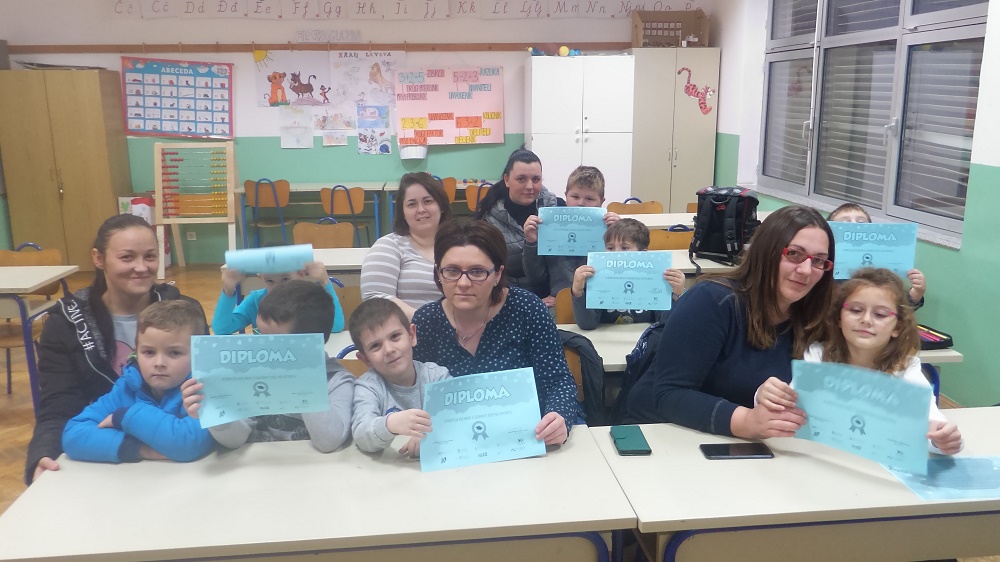 Whoa! That’s a big number, aren’t you proud?
<number>
HVALA NA PAŽNJI!
PITANJA?
Možete me pronaći na:
andrejavincekevic@gmail.com
andreja.vincek-evic@skole.hr